Аппликация
Воспитатель: Белова М.В.
Тема:
Белка под елью
Программное содержание:
Учить детей составлять композицию по мотивам сказки.
     Закреплять умение вырезывать разнообразные предметы, используя знакомые приемы. Развивать воображение, творчество.
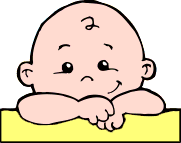 Давайте и мы с вами создадим иллюстрацию к сказке А.С.Пушкина
Вспомните, как можно аккуратно и симметрично вырезать ель.
Складываем большой прямоугольник пополам
Рисуем и вырезаем половину «яйца»
Раскрываем заготовку и получаем туловище белочки
Из среднего прямоугольника вырезаем голову, из маленького – треугольные ушки
Вырезаем пышный фигурный хвостбелочки
Из квадрата вырезаем круг – верхнюю часть задней лапки
Из маленького прямоугольника, сложенного пополам, вырезаем 2 тонкие лапки.Нарисуем глазки и носик.
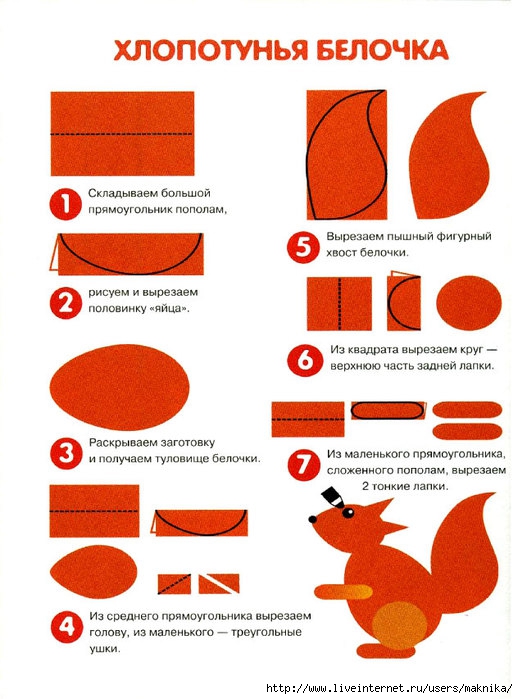 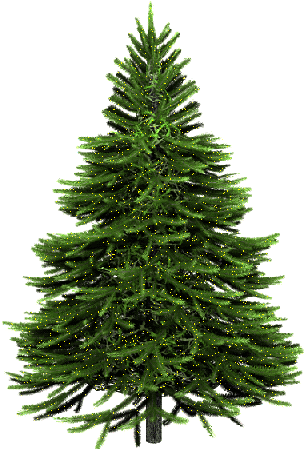 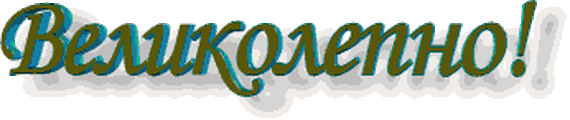 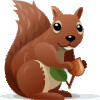